'Pygmalion' by George Bernard Shaw
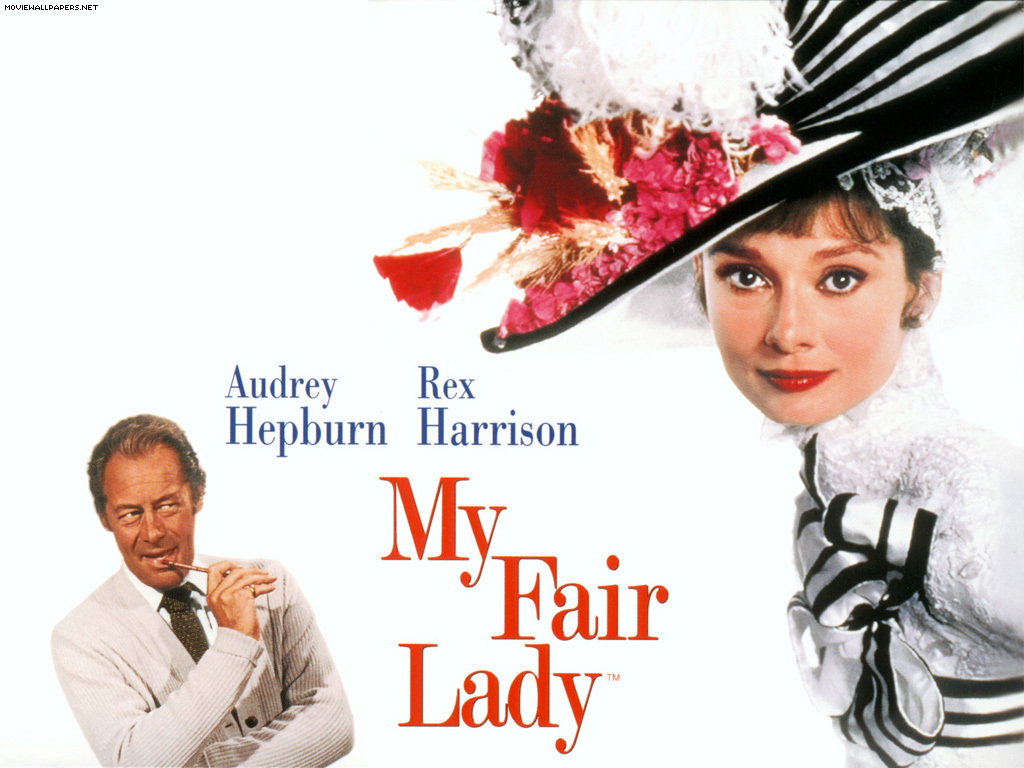 Audrey Hepburn
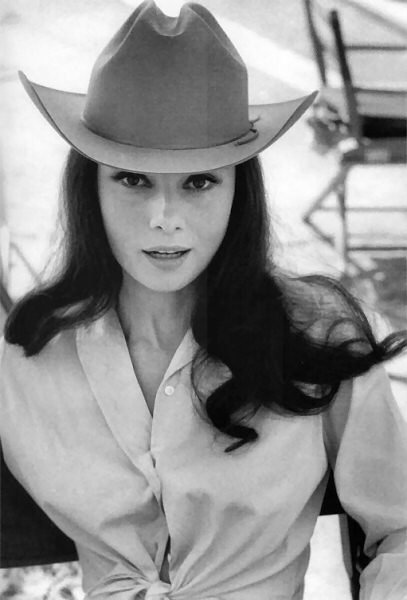 Elisa Doolitle
Eighteen
Cockney accent
Lowest social level
flower girl
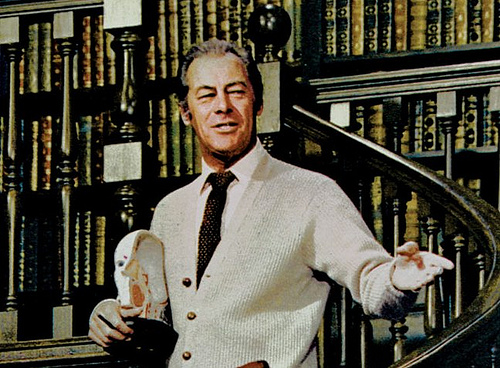 Professor of phonetics Henry Higgins
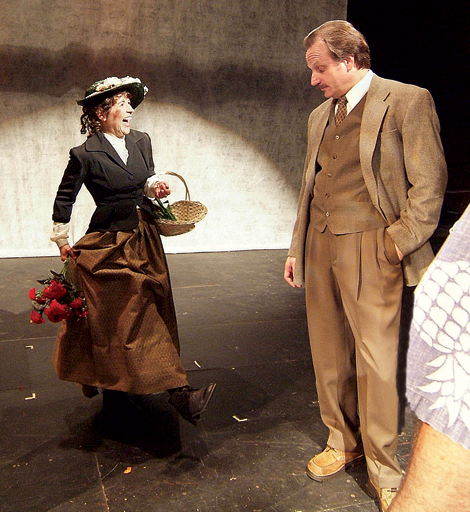 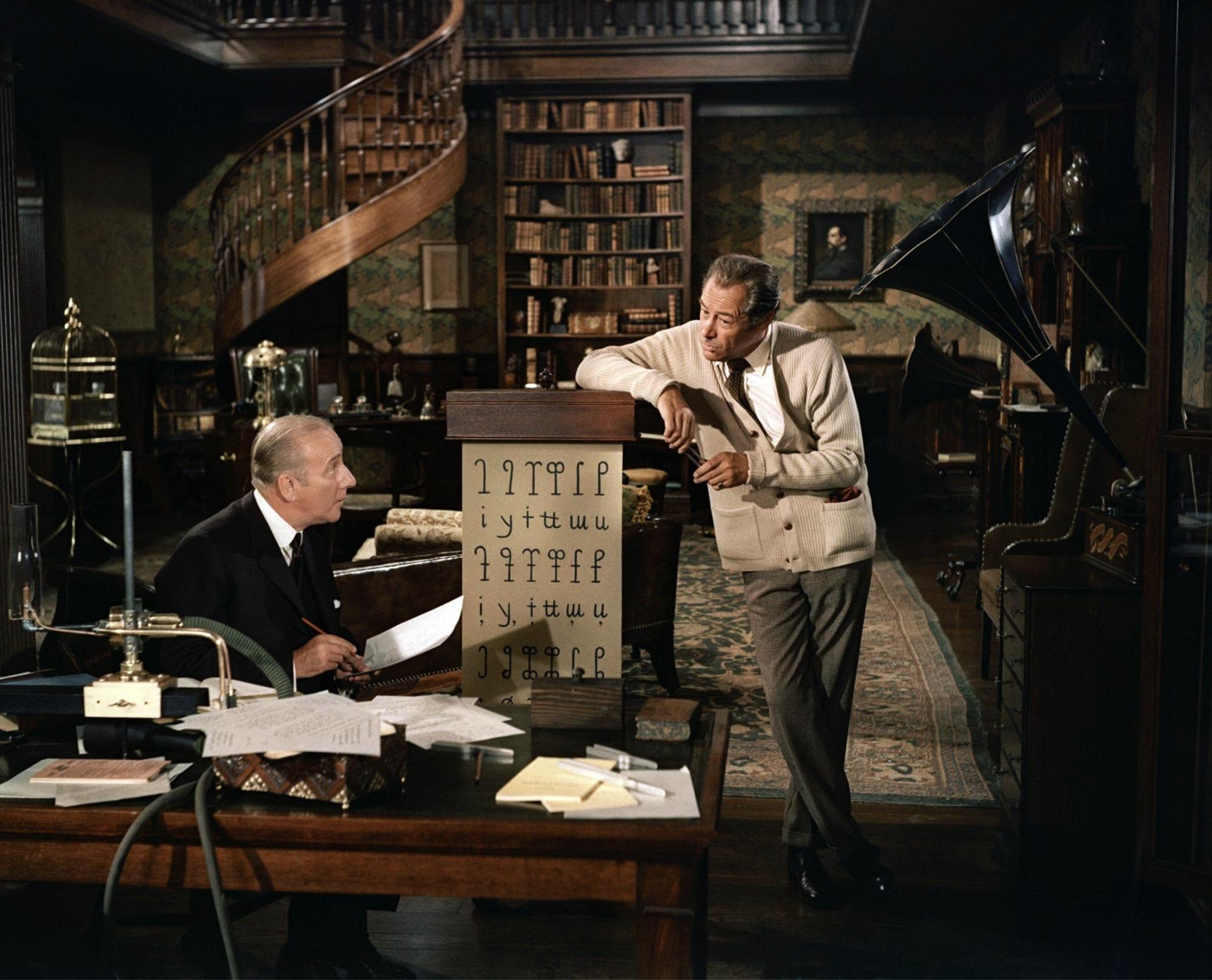 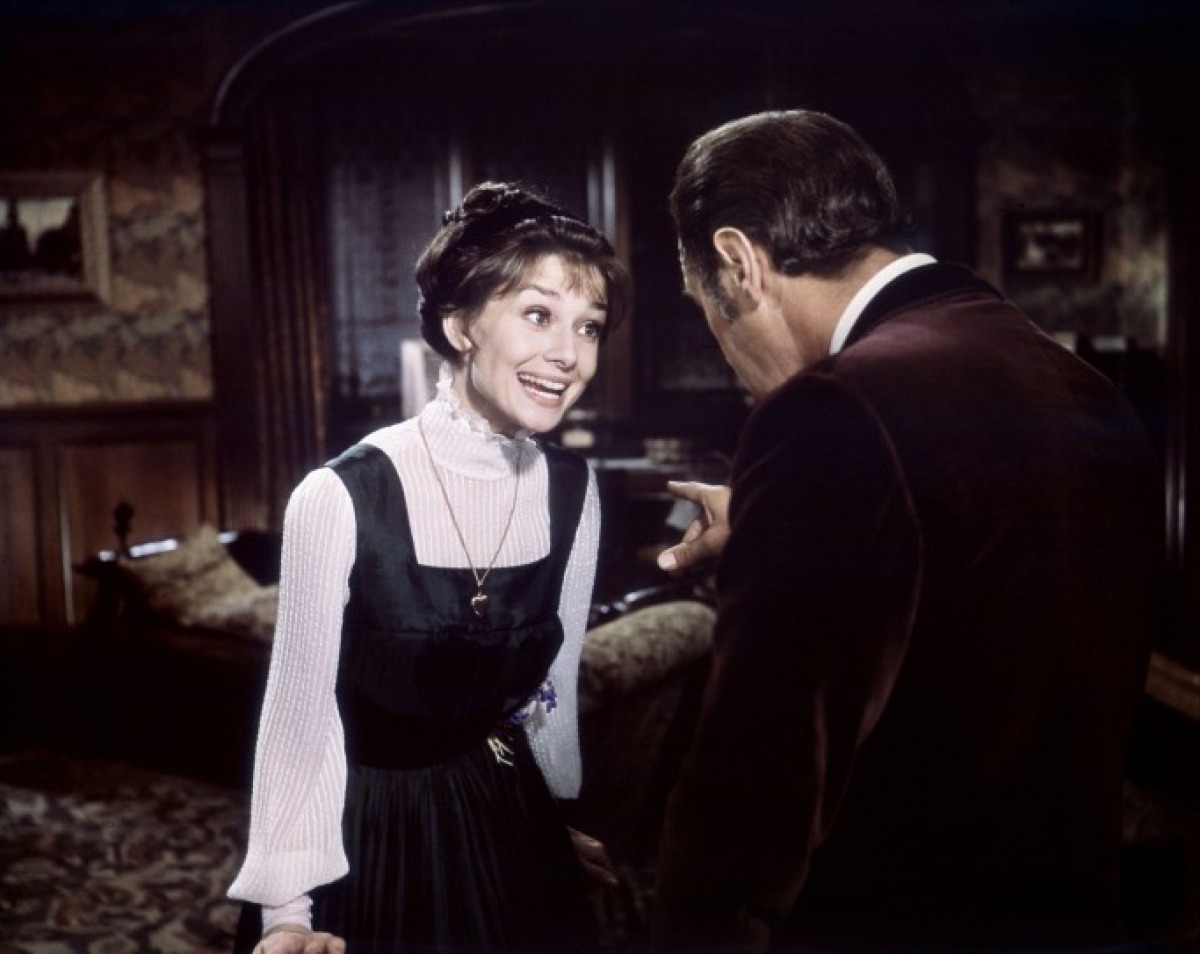 Working hard at pronunciation
Working, working, working
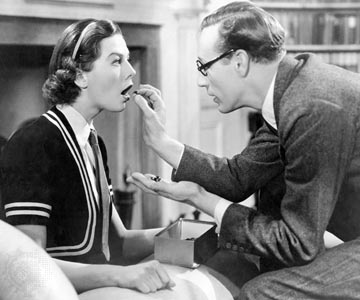 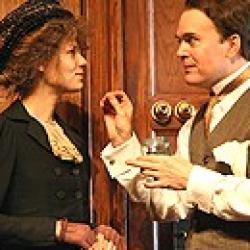 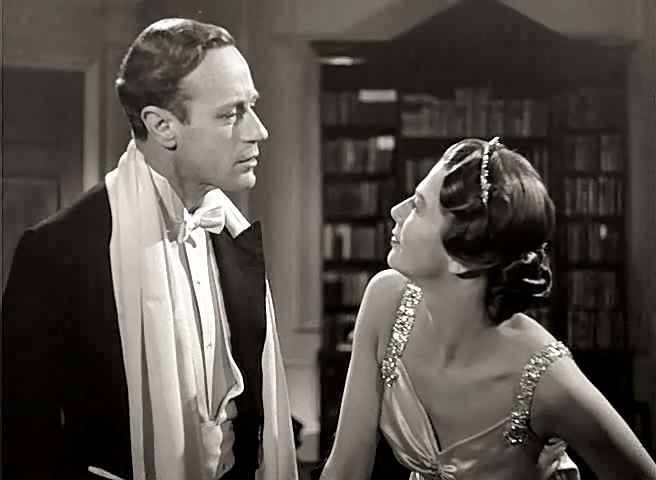 Working at her manners.
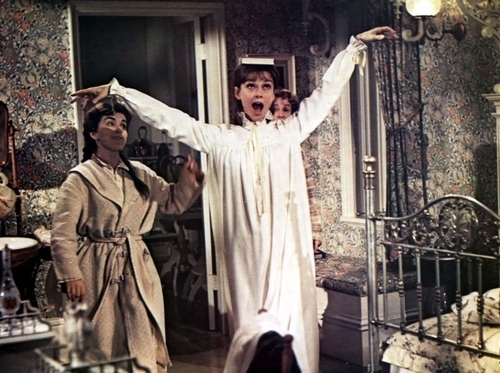 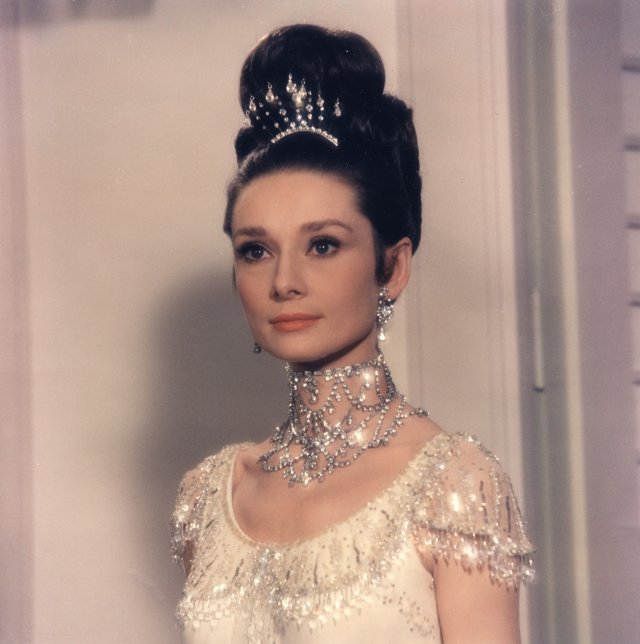 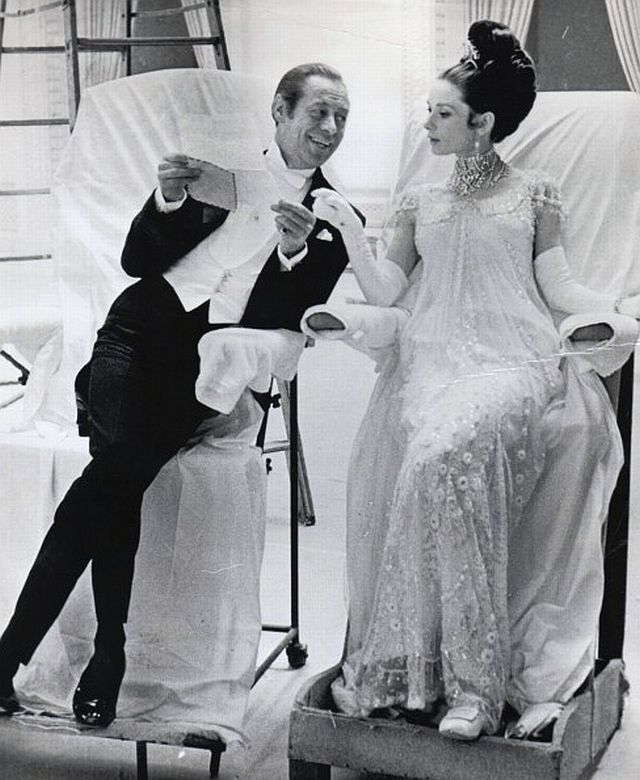 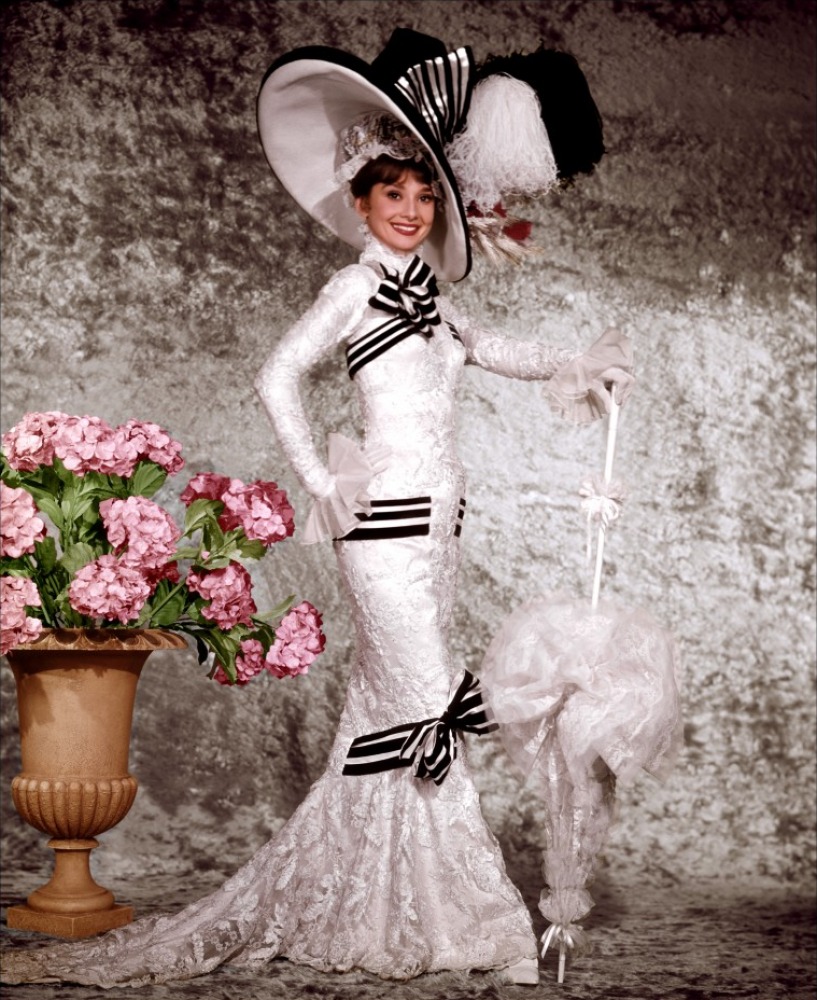 Before
After
The way from flower girlto a real lady
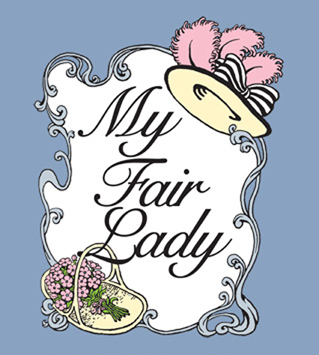 Thank you for watching